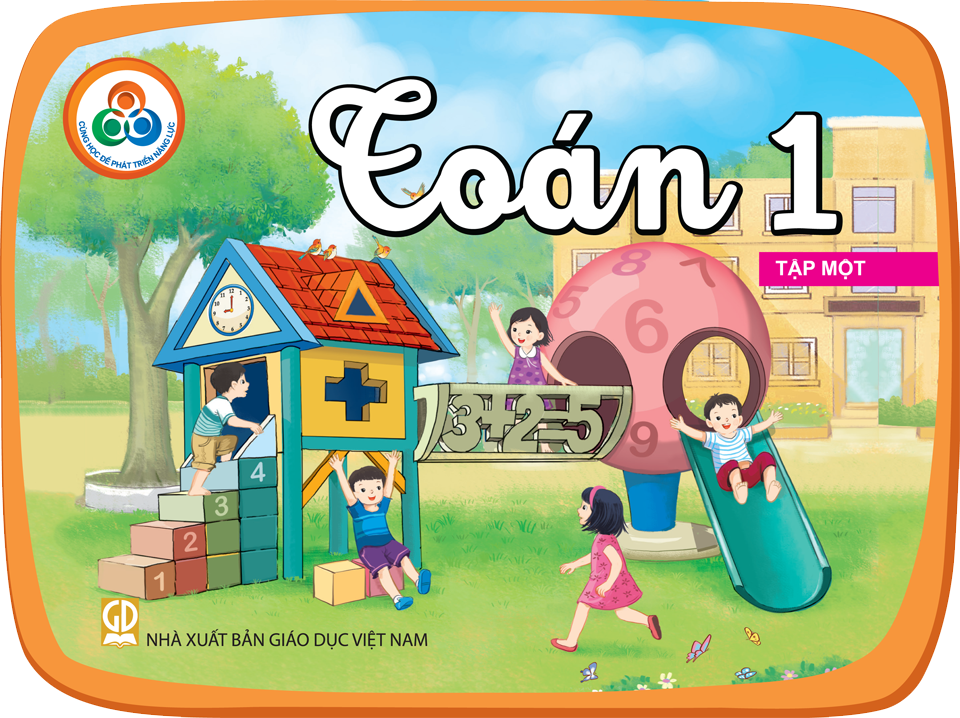 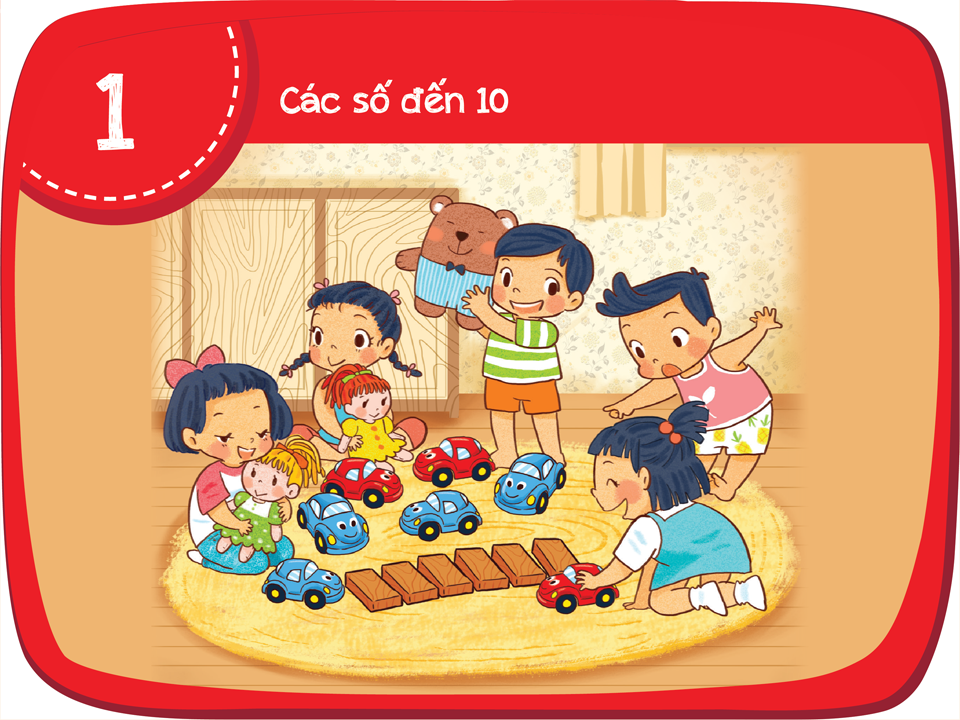 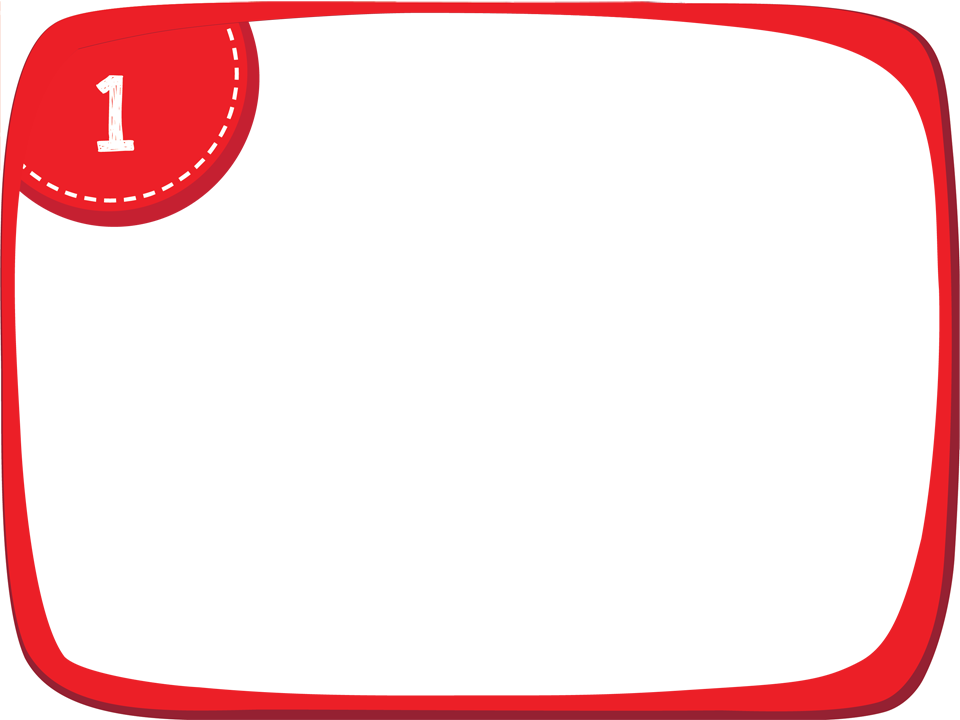 Số 10
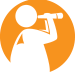 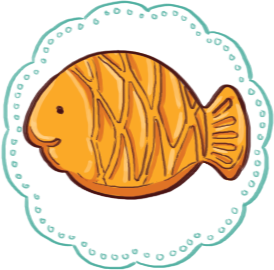 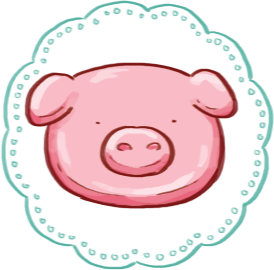 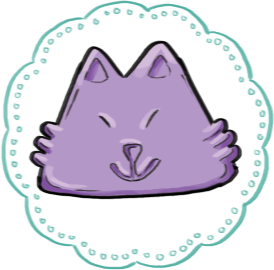 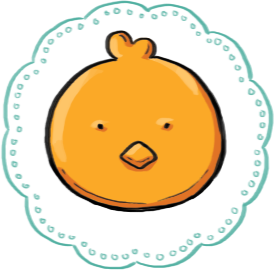 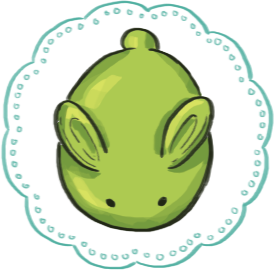 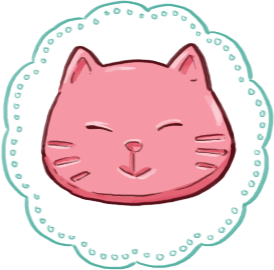 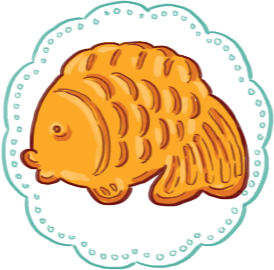 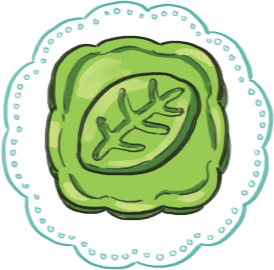 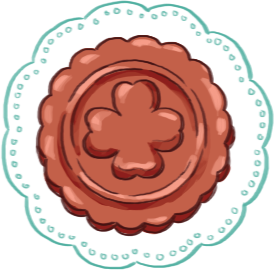 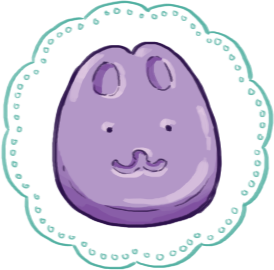 10
mười
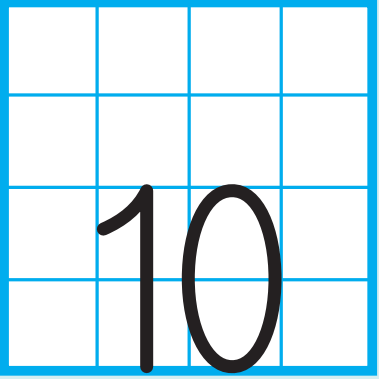 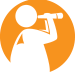 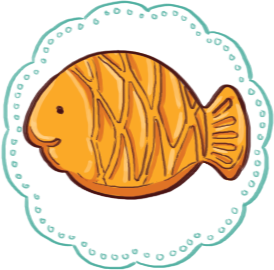 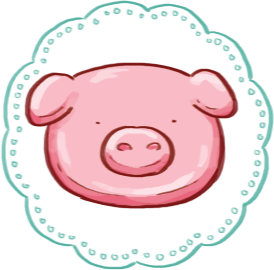 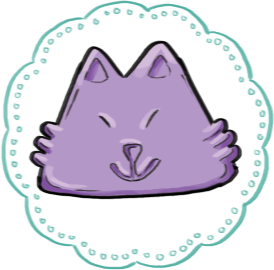 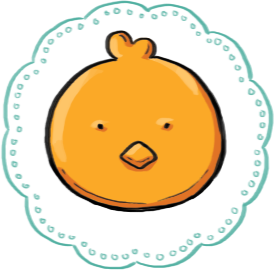 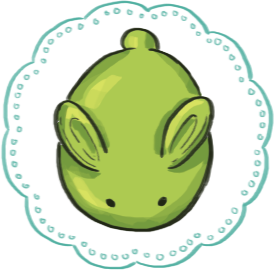 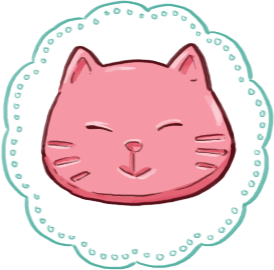 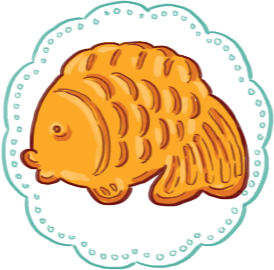 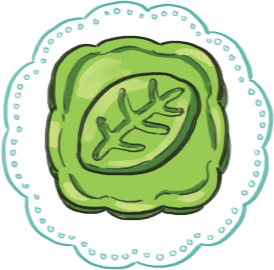 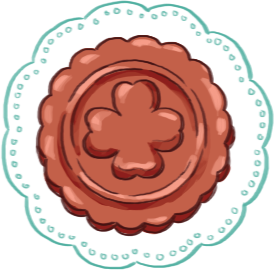 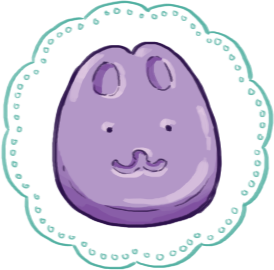 10
mười
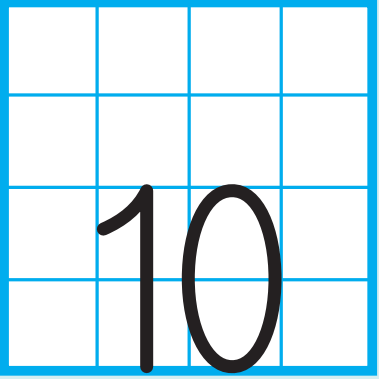 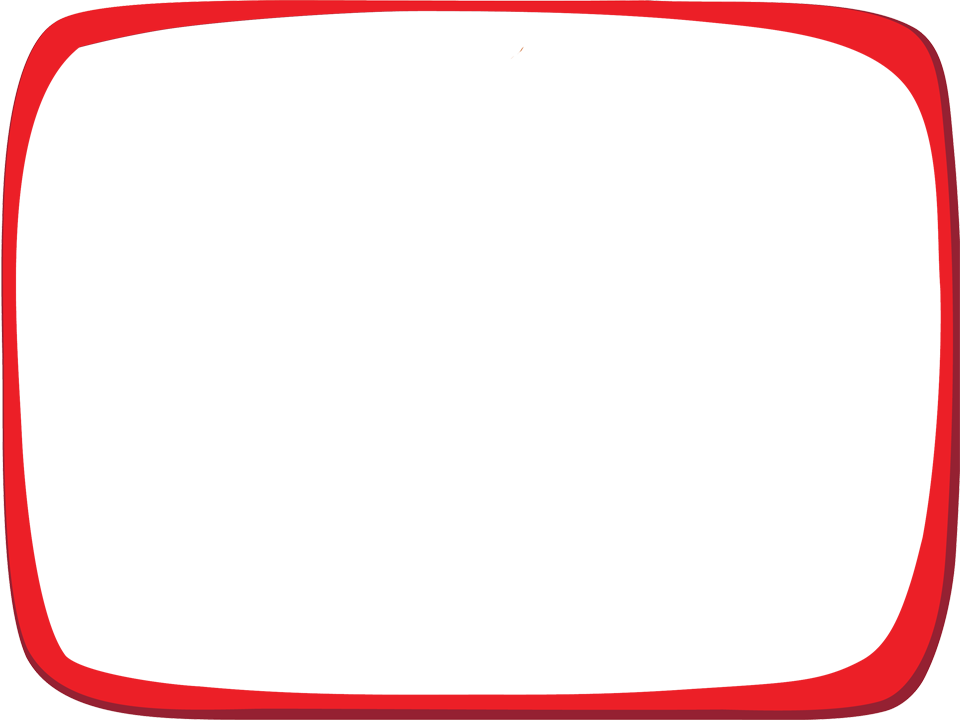 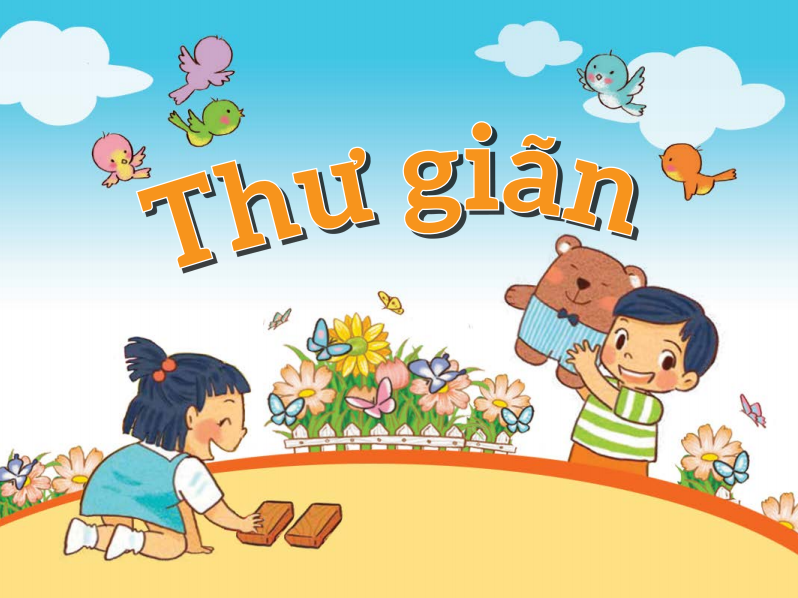 2
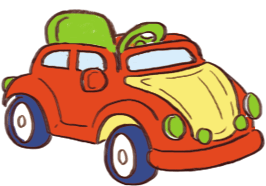 9
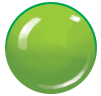 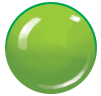 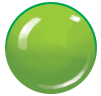 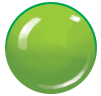 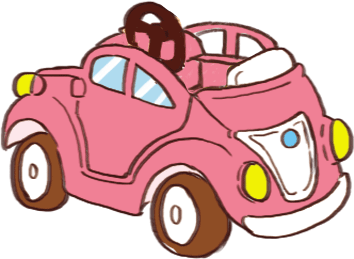 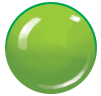 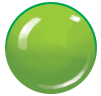 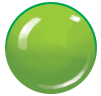 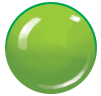 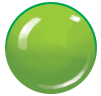 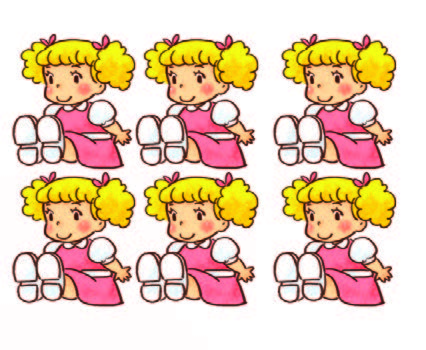 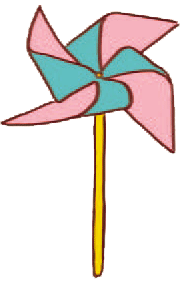 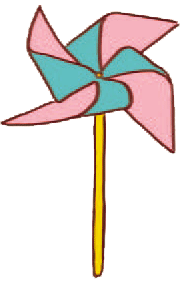 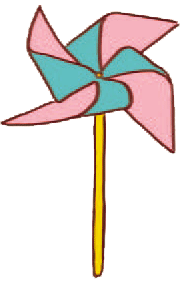 6
10
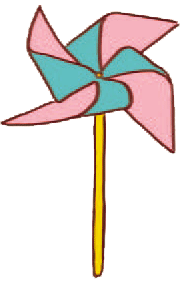 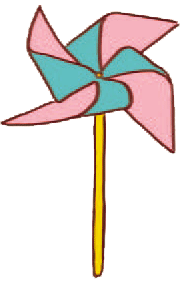 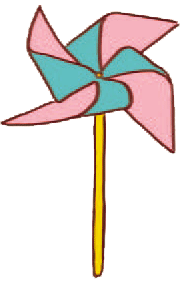 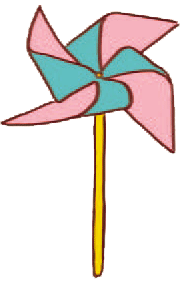 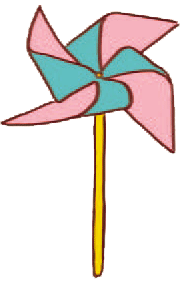 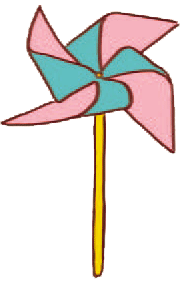 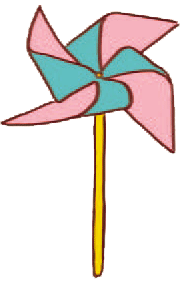 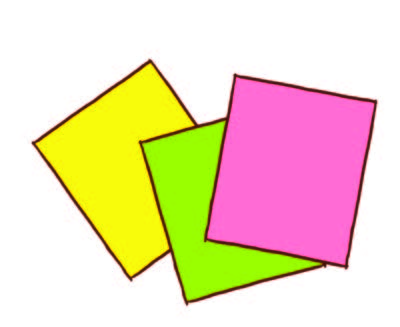 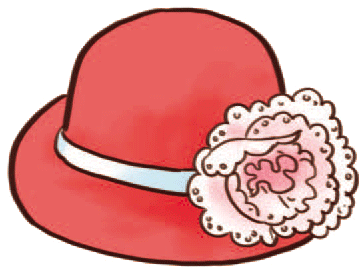 3
1
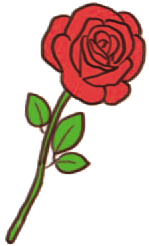 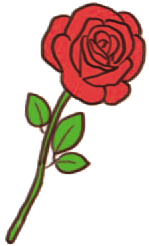 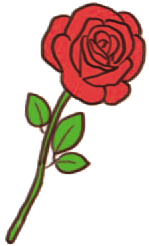 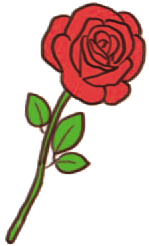 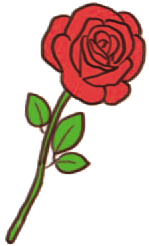 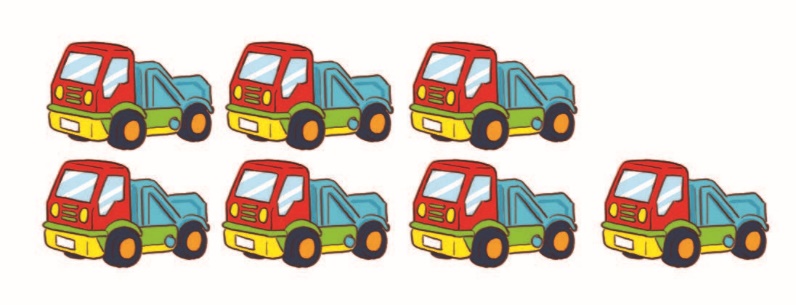 7
10
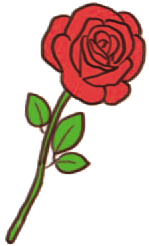 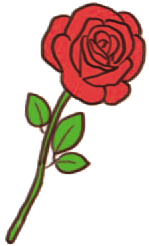 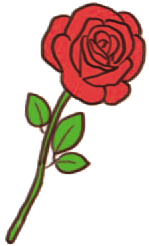 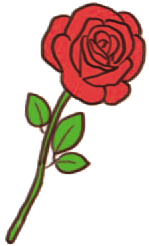 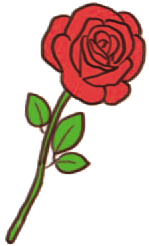 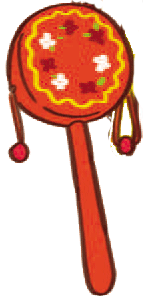 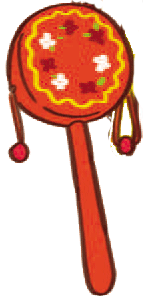 4
5
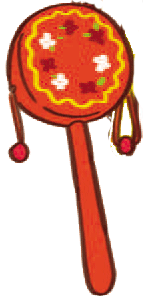 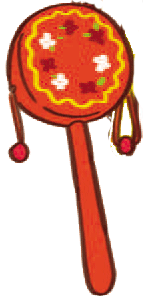 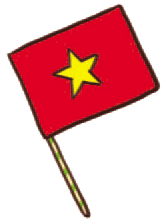 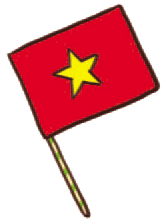 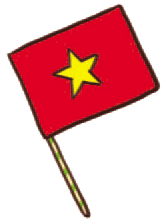 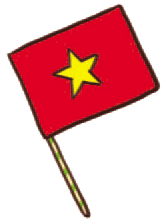 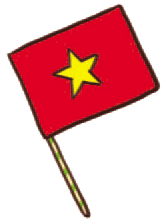 10
8
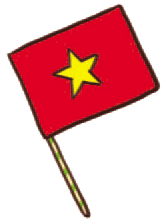 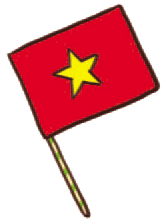 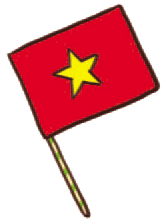 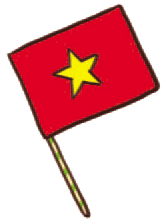 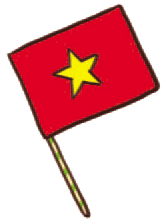 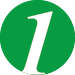 Trả lời câu hỏi.
a. Giỏ nào có 10 quả?
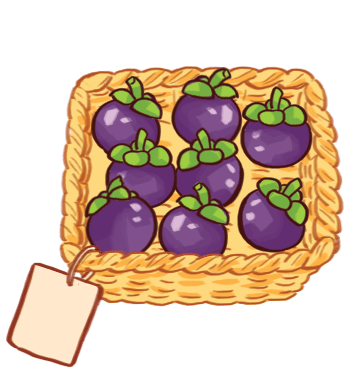 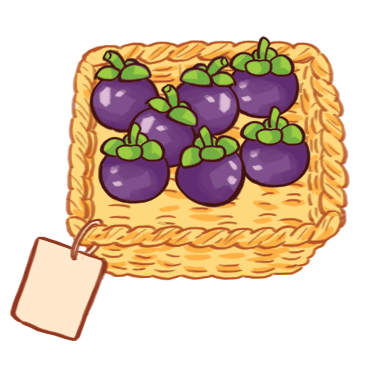 A
B
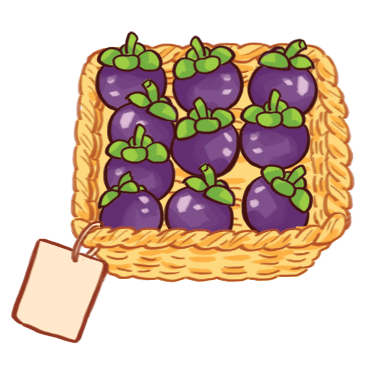 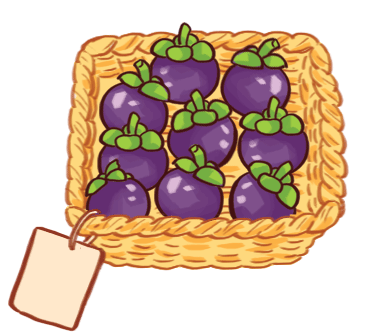 C
D
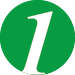 Trả lời câu hỏi.
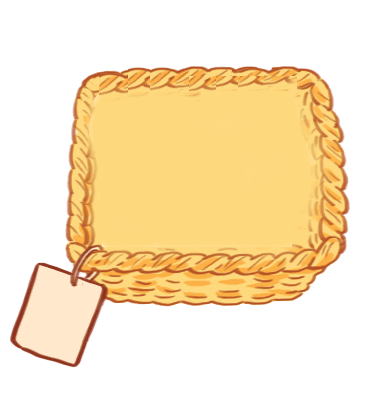 a. Giỏ nào có 10 quả?
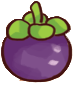 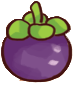 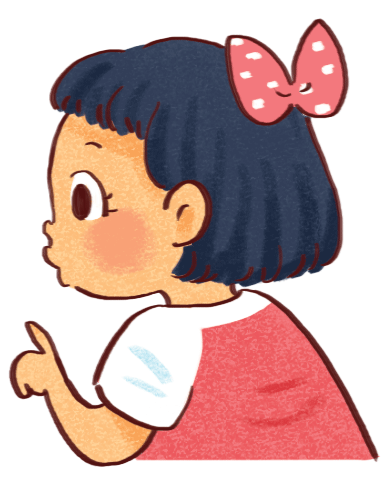 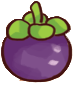 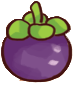 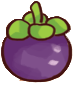 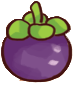 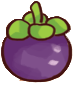 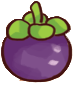 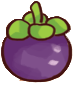 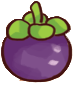 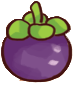 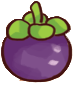 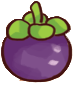 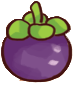 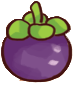 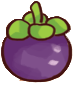 A
8
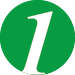 Trả lời câu hỏi.
a. Giỏ nào có 10 quả?
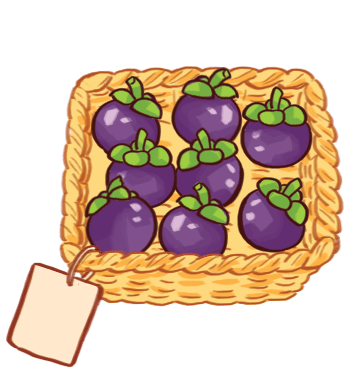 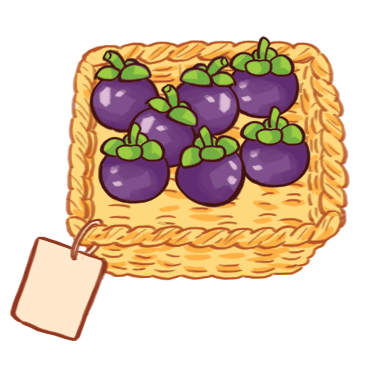 A
B
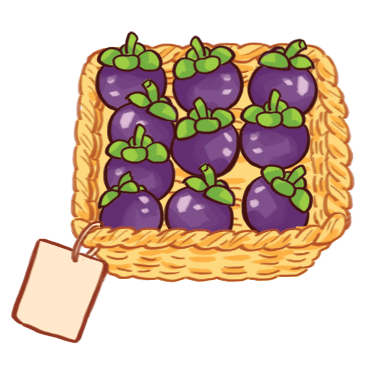 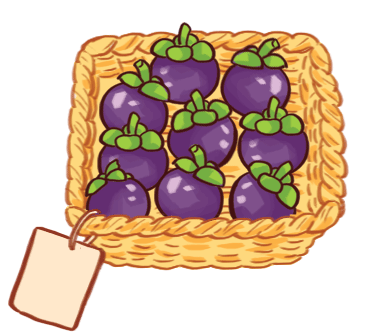 C
D
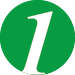 Trả lời câu hỏi.
b. Mỗi khay có bao nhiêu chiếc bánh?
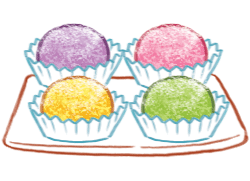 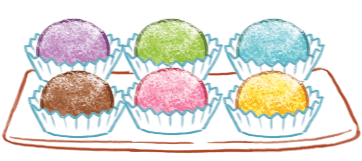 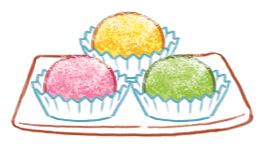 ?
?
?
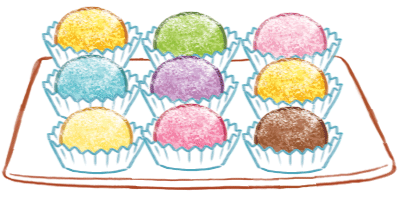 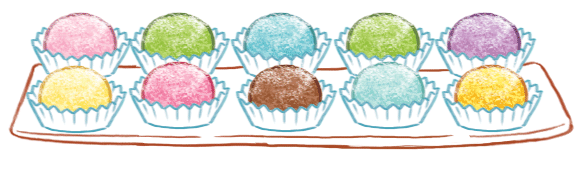 ?
?
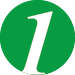 Trả lời câu hỏi.
b. Mỗi khay có bao nhiêu chiếc bánh?
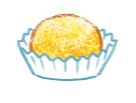 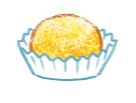 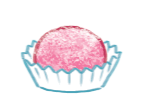 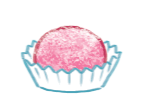 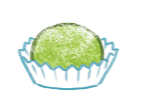 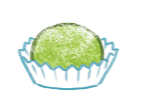 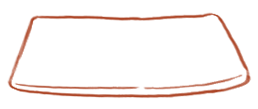 ?
3
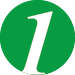 Trả lời câu hỏi.
b. Mỗi khay có bao nhiêu chiếc bánh?
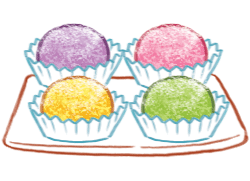 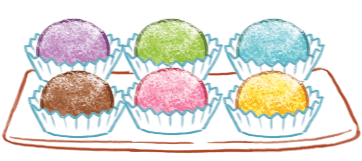 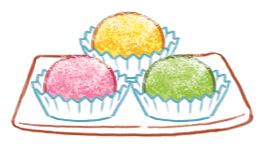 3
6
4
?
?
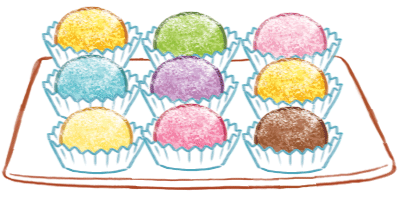 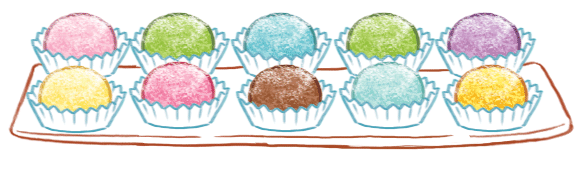 10
9
?
?
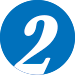 Mỗi loại có bao nhiêu quả?
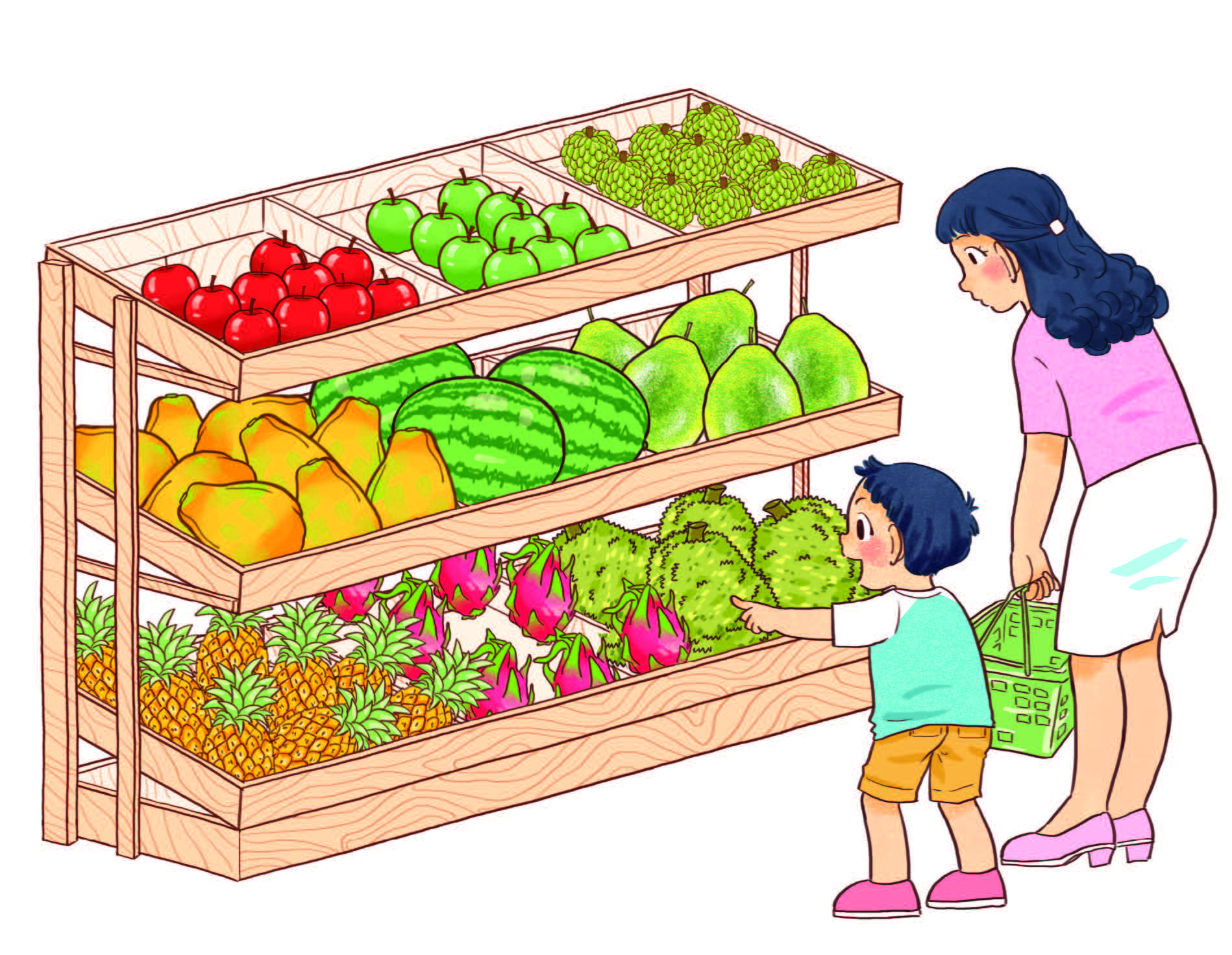 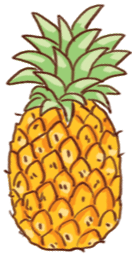 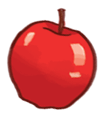 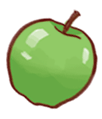 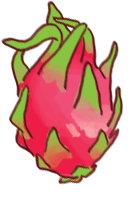 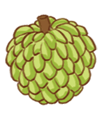 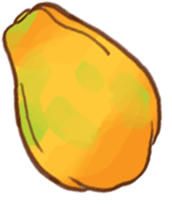 ?
?
?
?
?
?
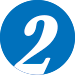 Mỗi loại có bao nhiêu quả?
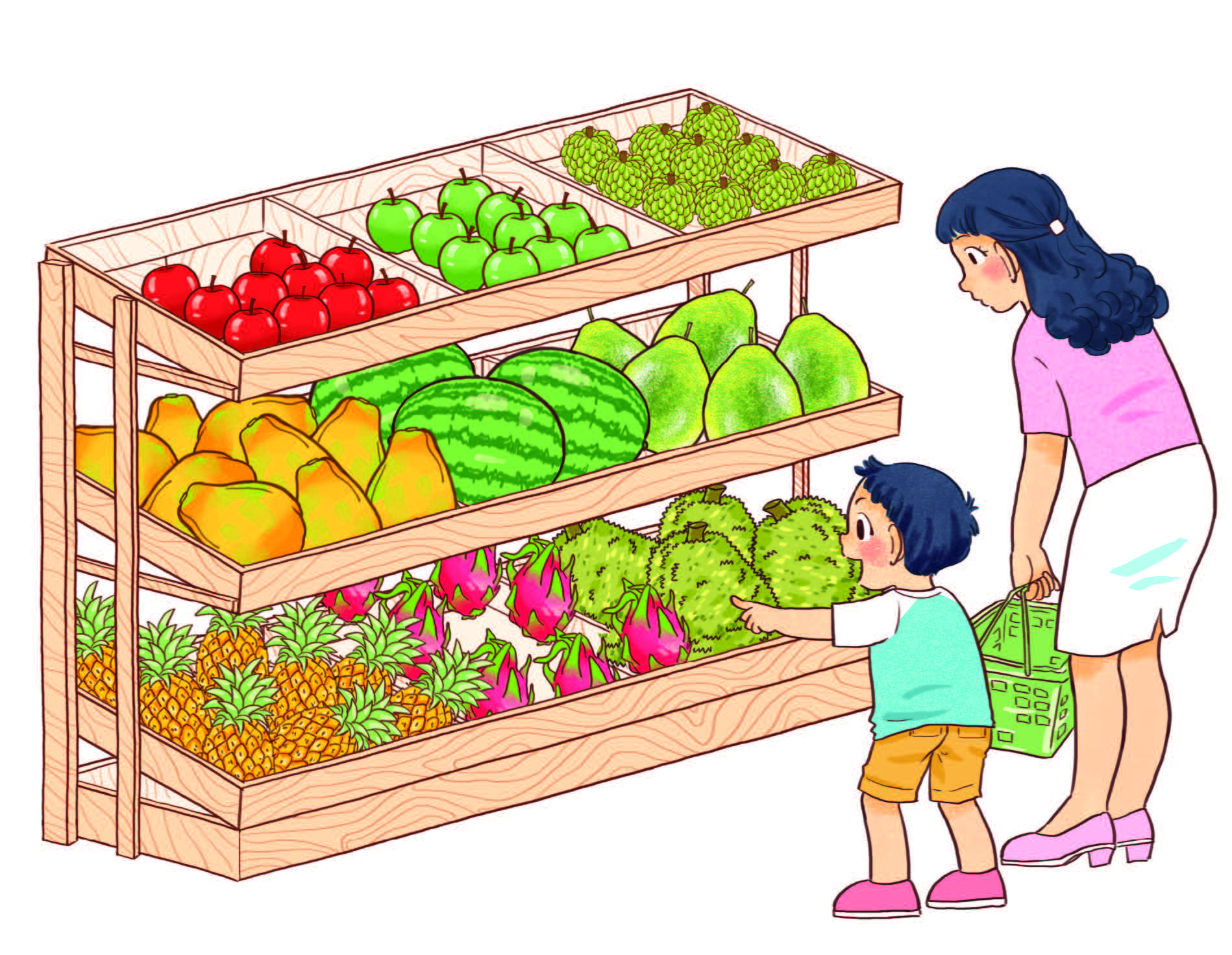 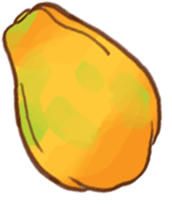 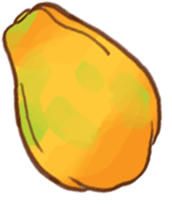 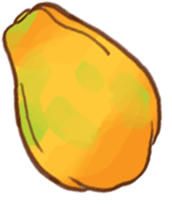 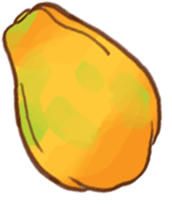 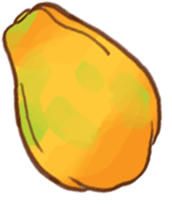 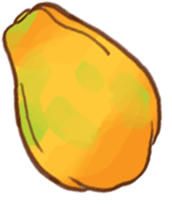 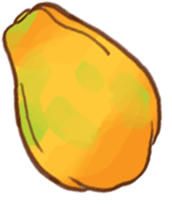 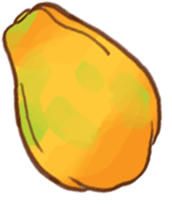 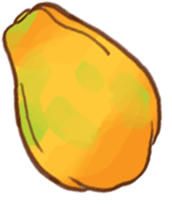 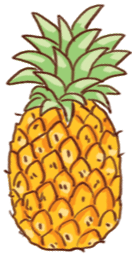 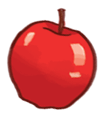 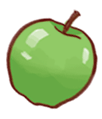 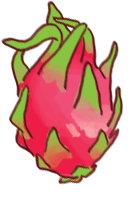 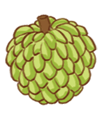 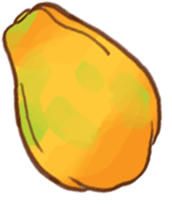 9
?
?
?
?
?
?
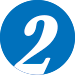 Mỗi loại có bao nhiêu quả?
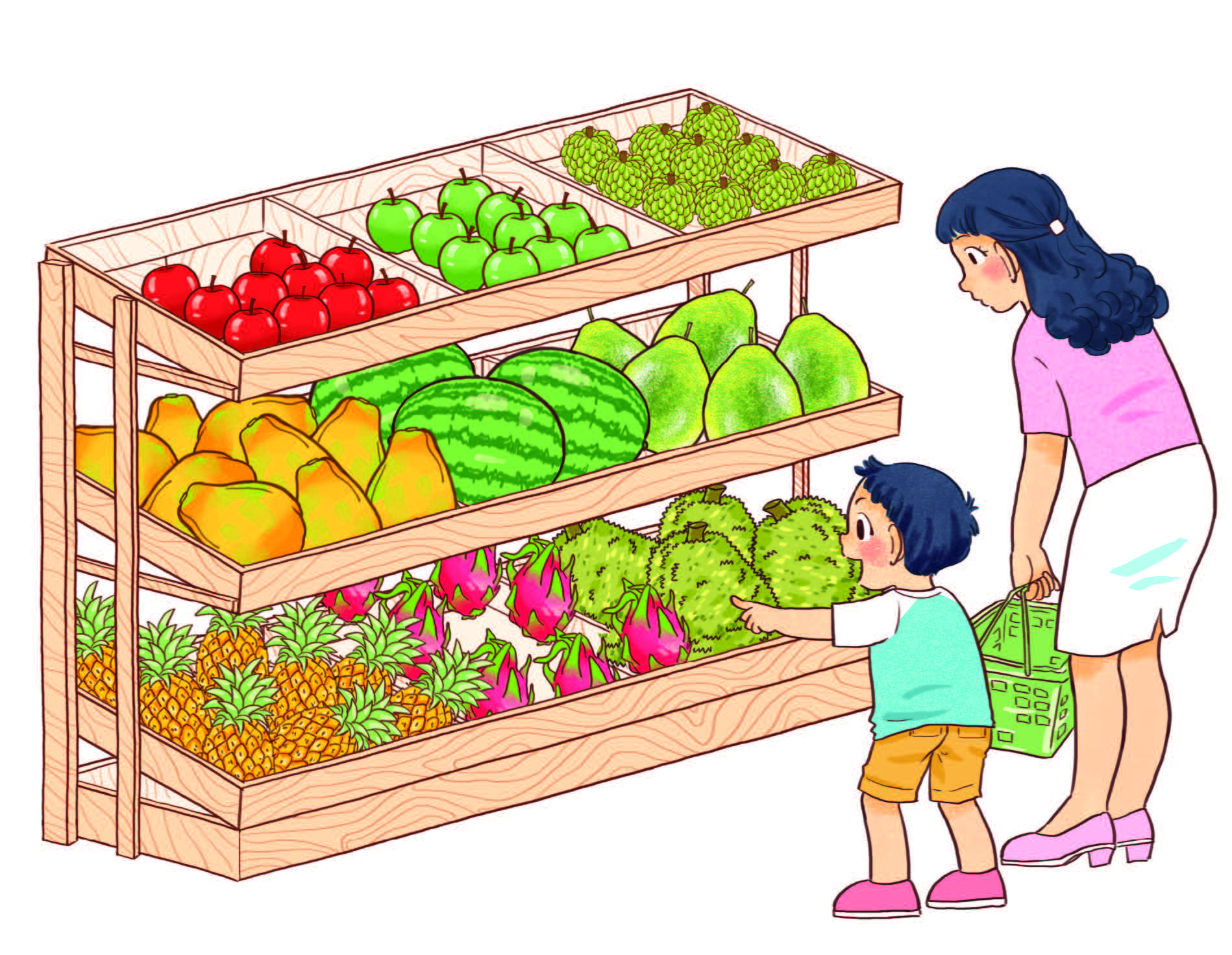 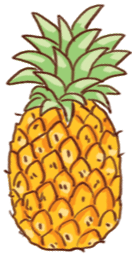 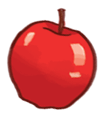 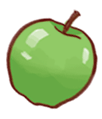 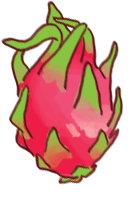 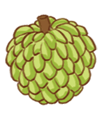 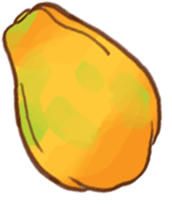 7
10
9
8
10
10
?
?
?
?
?
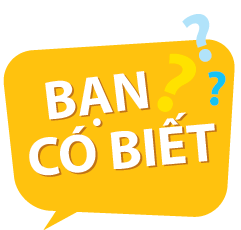 10 còn được gọi là một chục (1 chục), như
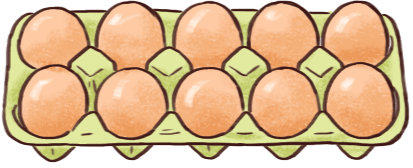 một chục trứng gà
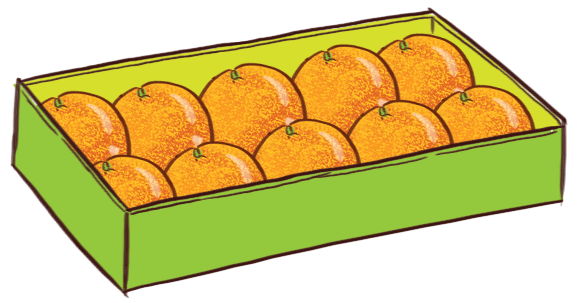 một chục cam
Bạn nói xem, còn có những vật gì thường được xếp theo 1 chục.
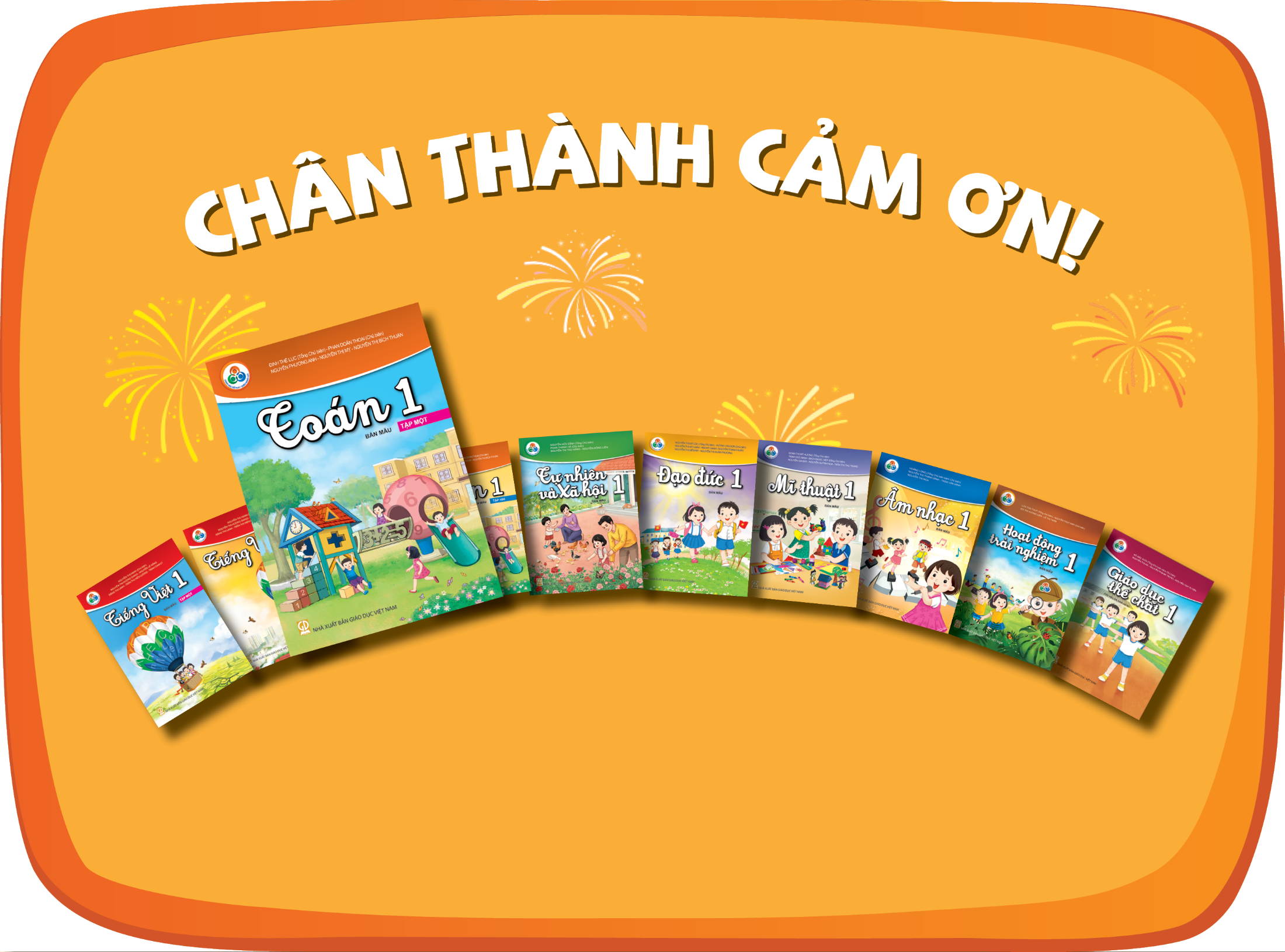 !